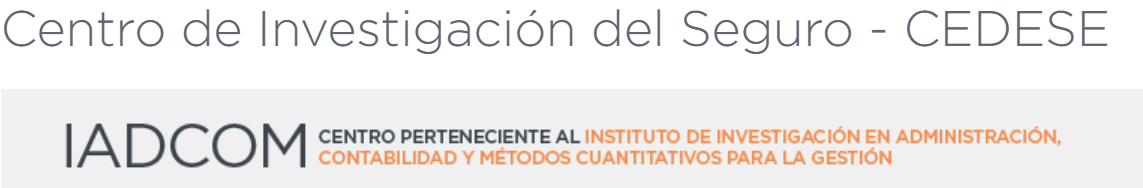 Gestión Actuarial de Riesgos y Solvencia para Empresas de Medicina Prepaga
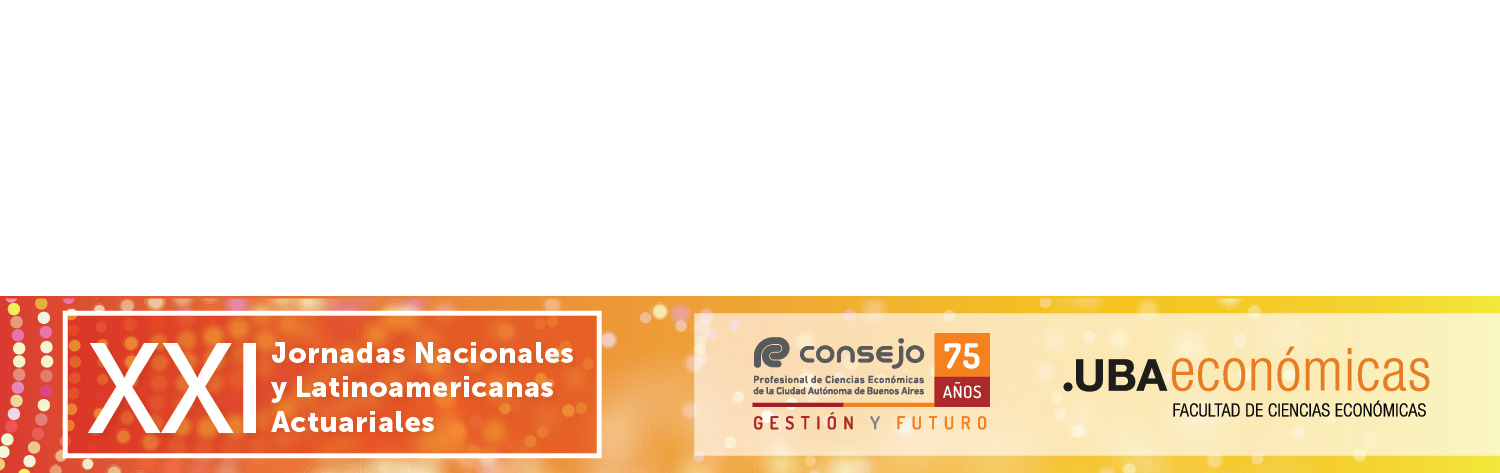 XXI Jornadas Nacionales y Latinoamericanas Actuariales
Autores
Eduardo Melinsky
Consejero Asesor,  F.A.C.P.C.E – C.E.C.y T., Área Estadística y Actuarial,edumel@melpel.com.ar
Daniel Sarto
Profesor Titular Regular F.C.E. U.B.A., investigador del CEDESE, sartodaniel@yahoo.com.ar
Carolina C. Castro
Profesora Adjunta Regular F.C.E. U.B.A., investigadora del CEDESE, cccastro@x-project.com.ar
Marina Russo
Investigadora del CEDESE, marinarusso@hotmail.com
Aldana Mastrodonato
Investigadora del CEDESE, aldimastro@gmail.com
Juan Ignacio de Oyarbide
Investigador del CEDESE, jideoyarbide@hotmail.com
Análisis comparativo
Mercado de seguros regulado por la Superintendencia de Seguros de la Nación (Argentina).
Sistema de Obras Sociales regulado por la Superintendencia de Seguros de Salud (Argentina).
Mercado bancario regulado por la Superintendencia de Entidades Financieras (Argentina).
Sistema de salud de otros países:
Chile
Colombia 
Brasil
Aspectos analizados en forma comparativa
Criterios técnicos de determinación de tarifas.
Criterios técnicos de exteriorización de pasivos.
Criterios técnicos para la selección del menú de inversiones.
Marco cualitativo y cuantitativo de la gestión de riesgos, incluyendo aspectos de disciplina de mercado.
Requerimientos de capital y liquidez necesarios para asegurar:
protección de los afiliados,
cubriendo riesgos prestacionales específicos, operacionales, de mercado, crédito y estratégicos.
Aspectos de solvencia.
La oferta pública de servicios con percepción inmediata de cuotas y prestación diferida de beneficios. Estas entidades están sujetas a distintos riesgos, y por ende cabe el análisis de dicha situación bajo el esquema general de Gestión del Riesgo Empresario y con sus requerimientos cualitativos y cuantitativos emergentes.
Por este motivo decidimos analizar su marco regulatorio, en materia legal y reglamentaria, y establecer analogías en materia de estructura patrimonial y aspectos de gestión de riesgos y solvencia con referencia a las normativas del Banco Central  y de la Superintendencia de Seguros de la Nación.
¿Qué tiene en común la actividad de las empresas de medicina prepaga (EMP) con las entidades financieras y aseguradoras?
Brasil: Operadoras de Saúde Suplementar (L. 9656/98)
Objeto: exclusivo
Capital mínimo y solvencia: mayor entre el capital base y margen de solvencia (contempla primas y siniestros).  Desde enero 2023: mayor entre capital base y capital basado en riesgo (regulatorio, suscripción, crédito, mercado, legal, operacional).
Determinación de tarifas: riesgo, franja etaria, se informan a Agência Nacional de Saúde Suplementar (ANS, regulador y supervisor).
Cobertura mínima: Rol de Procedimientos e Eventos em Saúde, referencia básica para cobertura asistencial mínima.
Contrato: se pueden contemplar carencias, enfermedades preexistentes, plazos mínimos de atención regulados, se debe entregar copia escrita al contratante.
Gestión de riesgos: prestacionales, económicos… monitoreo según indicadores e información periódica a ANS.
Determinación de pasivos técnicos: Provisão de Eventos/Sinistros a Liquidar, Provisão de Risco ou à Provisão de Prêmios Não Ganhos, Provisão de Eventos Ocorridos e Não Avisados.
Desarrollo de marco de gestión, modelos de análisis de riesgos y solvencia
Gestión de riesgo Empresarial: 
“Proceso por el que las organizaciones en todas las industrias evalúan, controlan, explotan, financian y monitorean los riesgos provenientes de todas las fuentes con el fin de incrementar el valor de la organización para los interesados en el corto y en el largo plazo.”
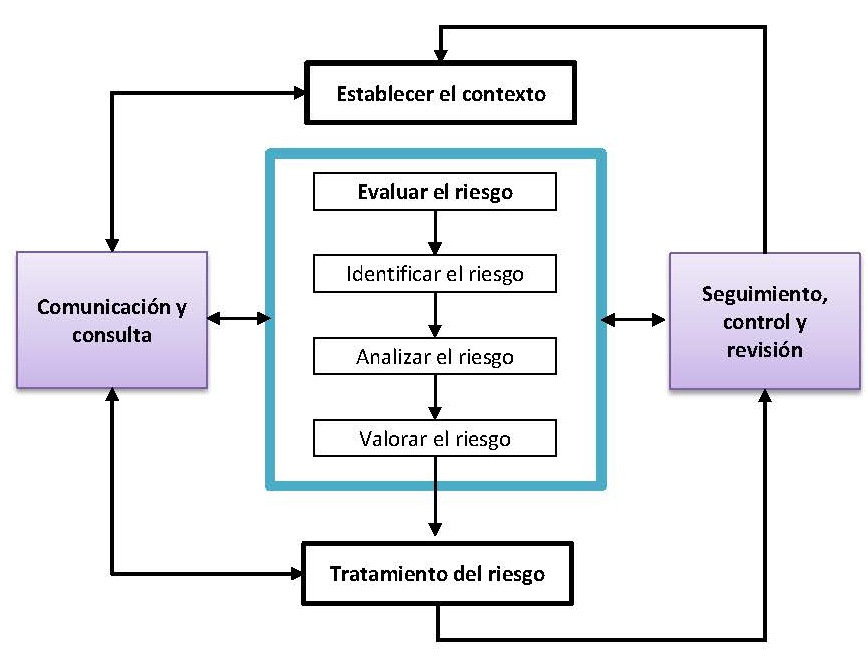 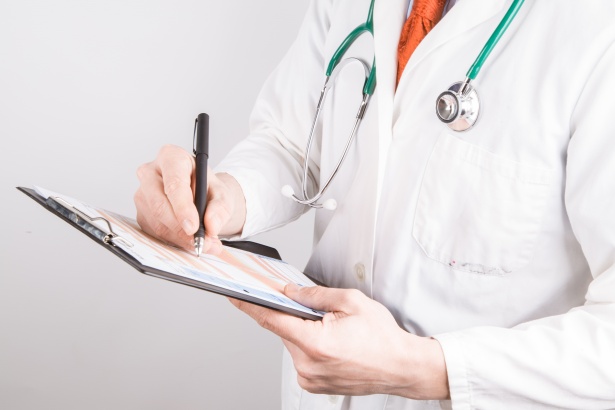 Potencial impacto del COVID-19 en costos
Medicina preventiva
Vacunación
Estudios diagnósticos y controles de rutina
Urgencias
Tratamiento de enfermedades crónicas
Impacto en salud mental
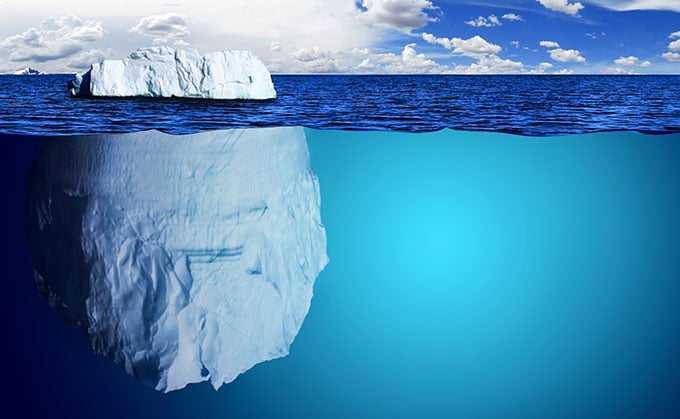 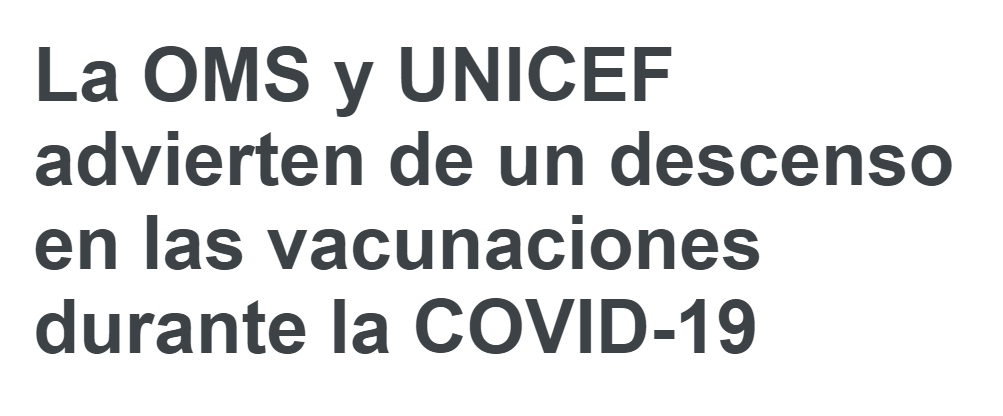 https://www.who.int/es/news/item/15-07-2020-who-and-unicef-warn-of-a-decline-in-vaccinations-during-covid-19
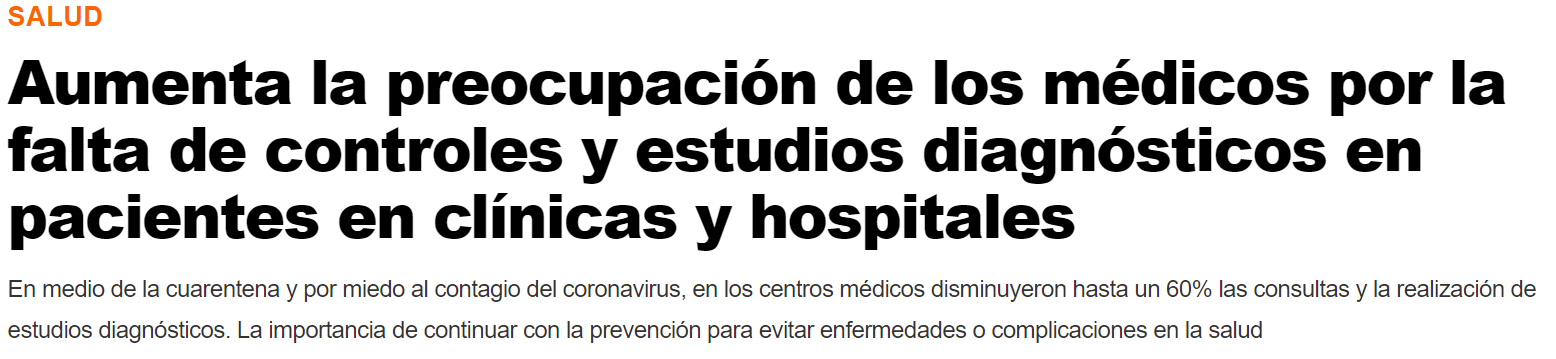 https://www.infobae.com/salud/2020/05/22/aumenta-la-preocupacion-de-los-medicos-por-la-falta-de-controles-y-estudios-diagnosticos-en-pacientes-en-clinicas-y-hospitales/
Esta foto de Autor desconocido está bajo licencia CC BY-NC-ND
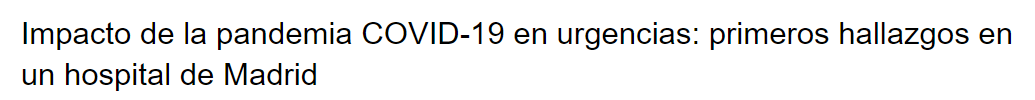 https://www.ncbi.nlm.nih.gov/pmc/articles/PMC7373010/
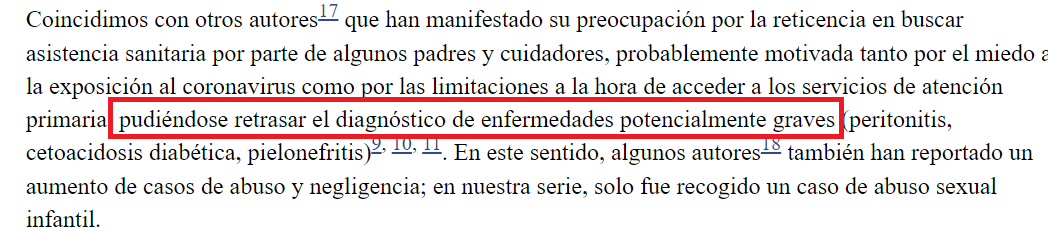 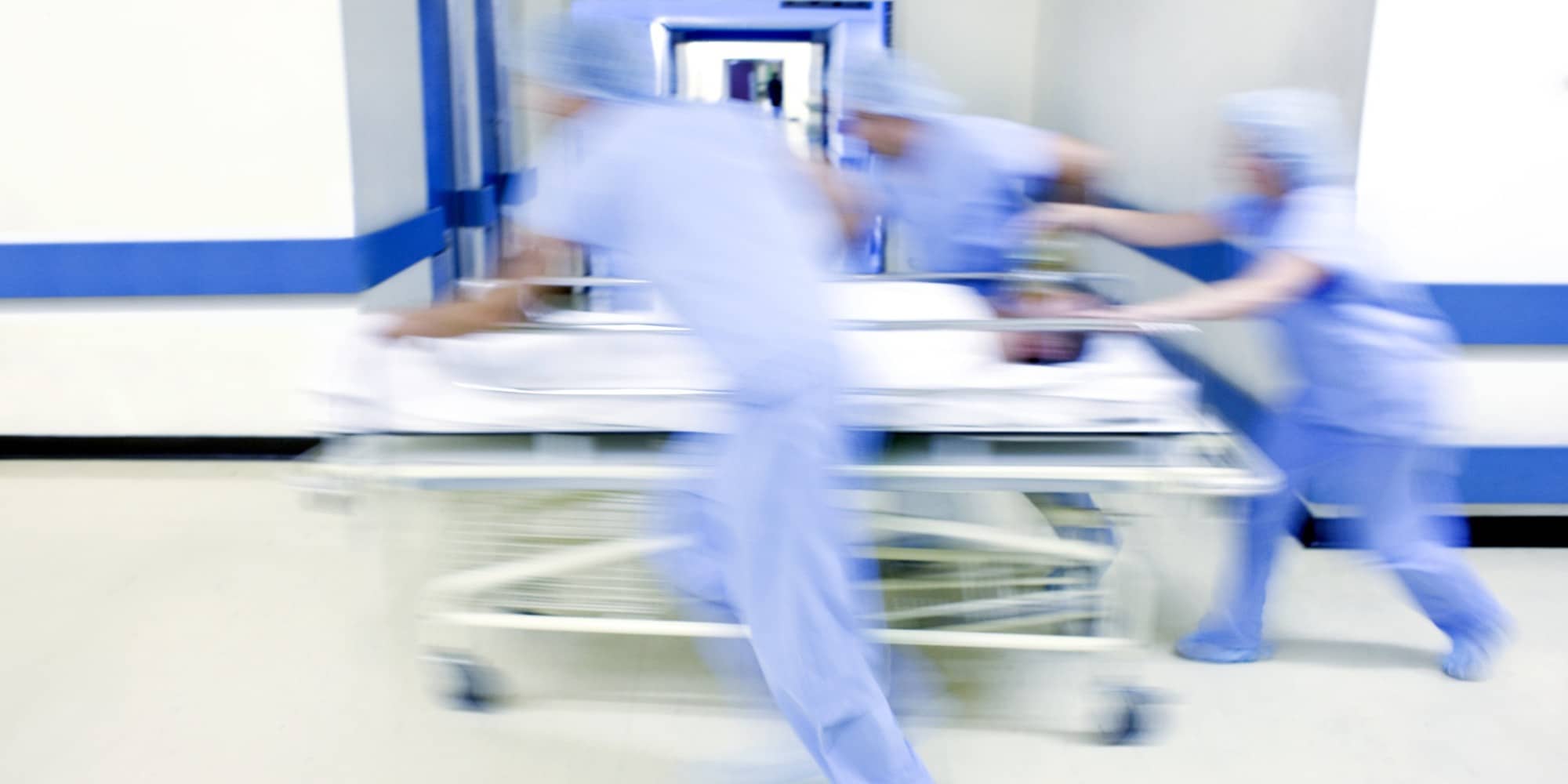 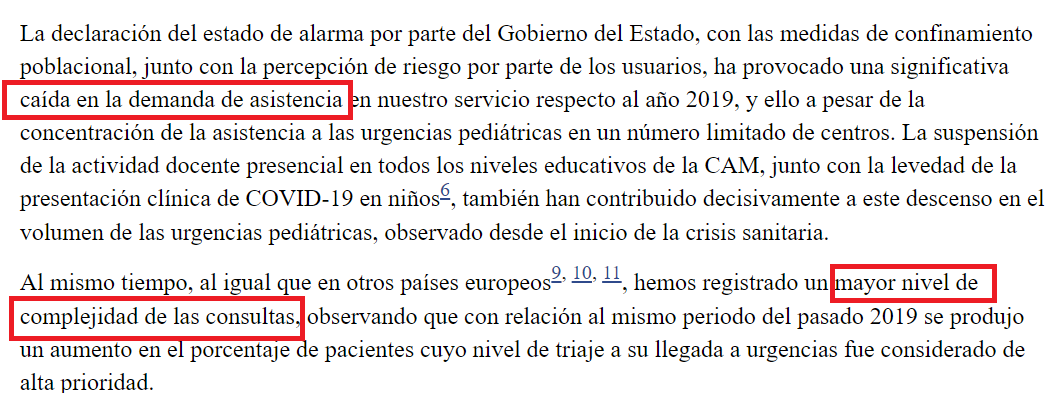 Esta foto de Autor desconocido está bajo licencia CC BY-NC-ND
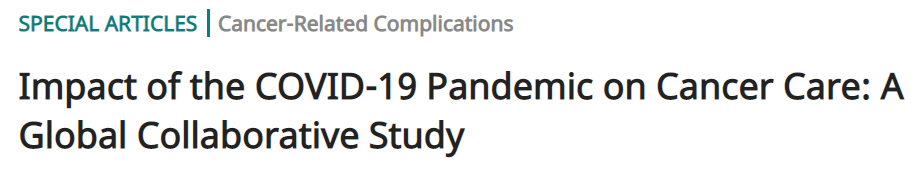 https://ascopubs.org/doi/full/10.1200/GO.20.00351
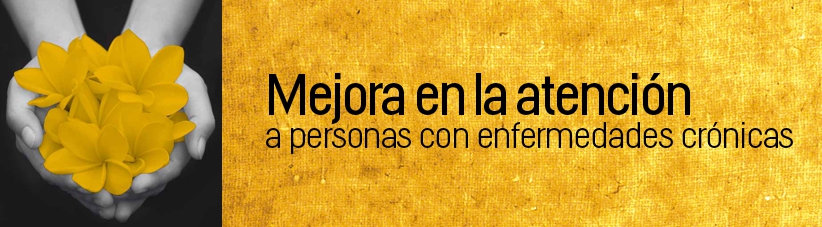 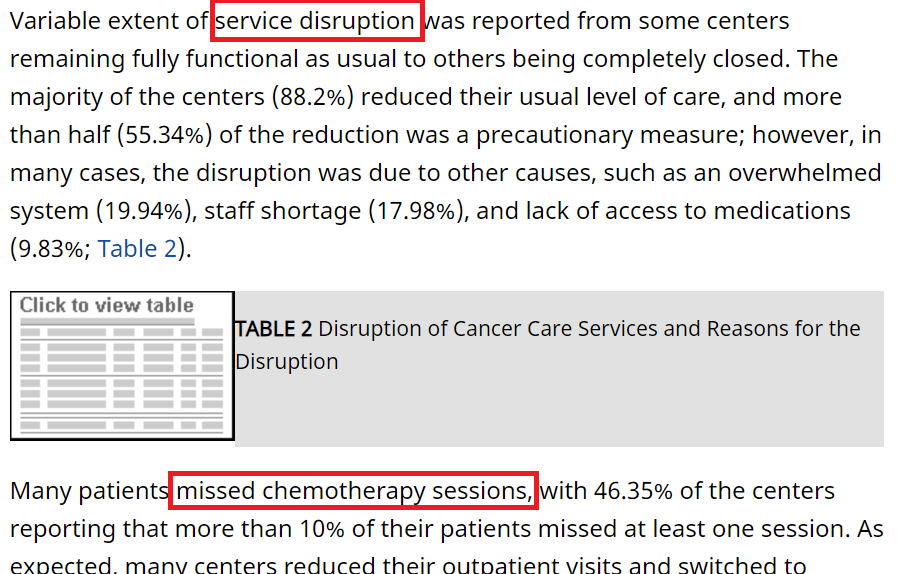 Esta foto de Autor desconocido está bajo licencia CC BY-NC-ND
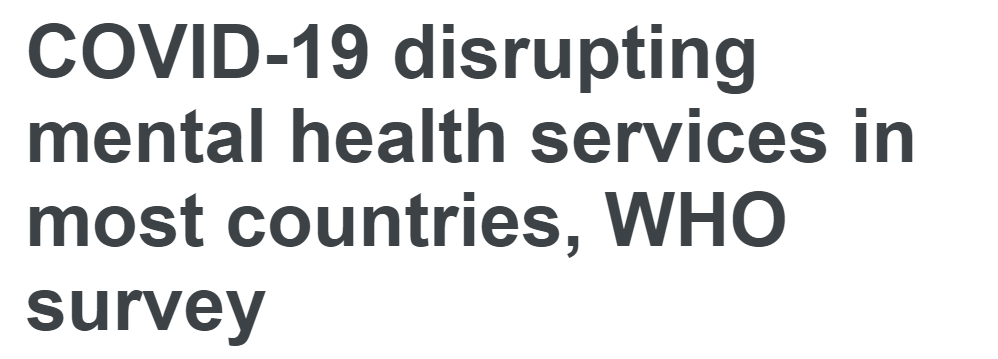 https://www.who.int/news/item/05-10-2020-covid-19-disrupting-mental-health-services-in-most-countries-who-survey
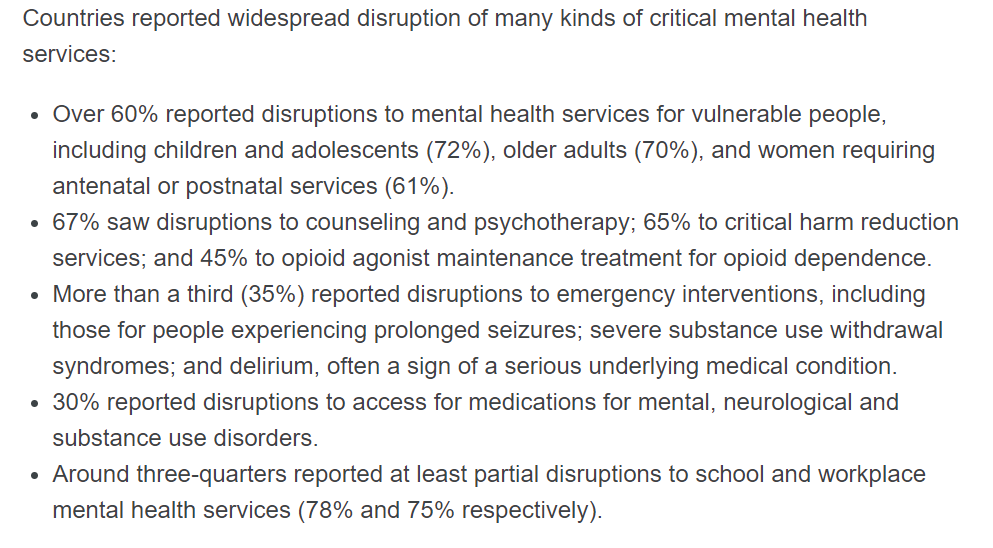 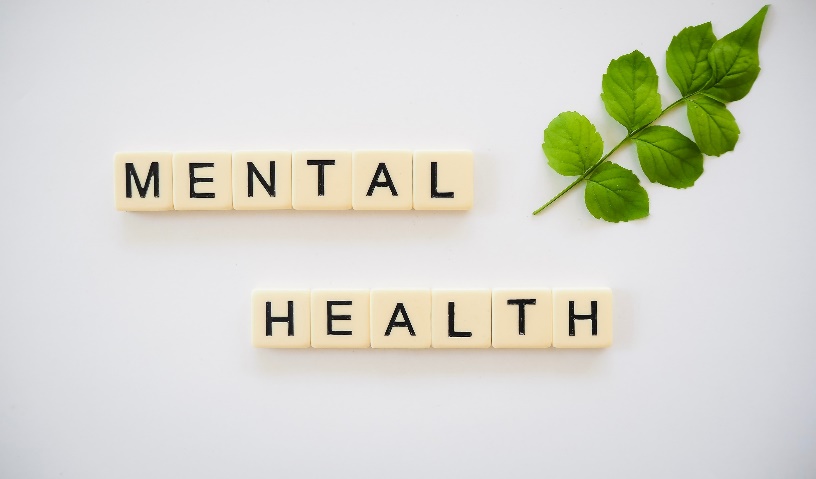 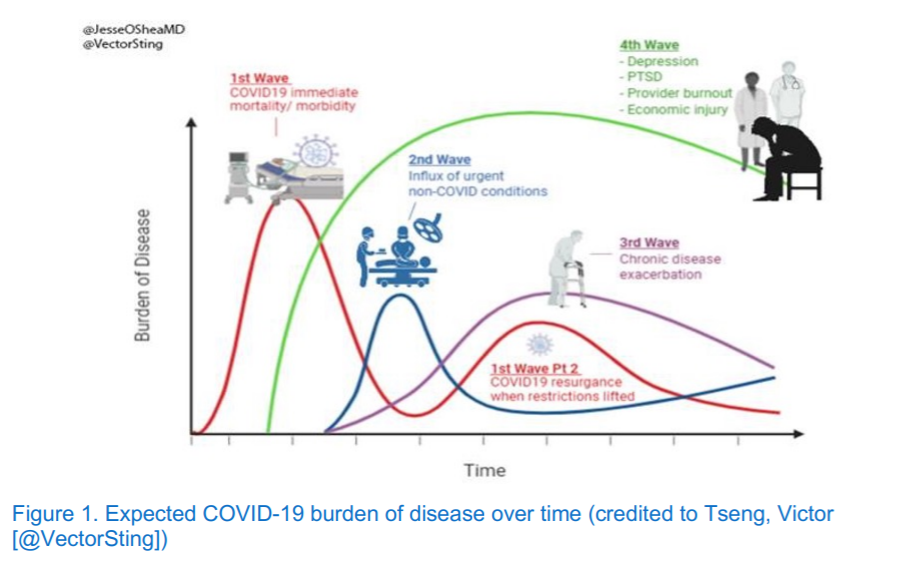 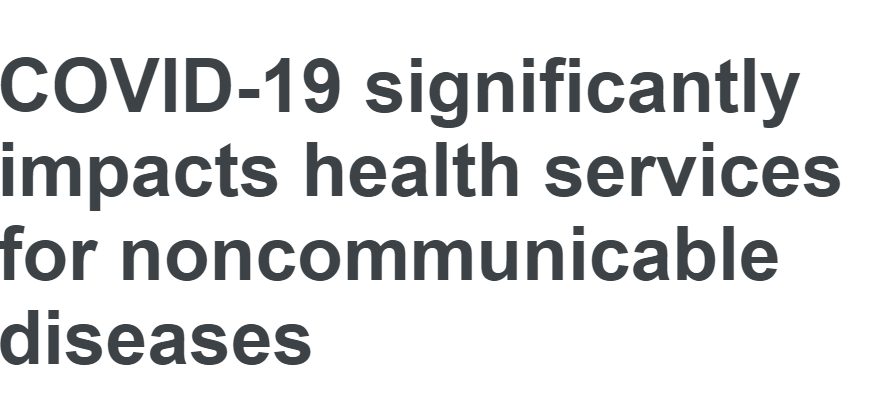 https://www.who.int/news/item/01-06-2020-covid-19-significantly-impacts-health-services-for-noncommunicable-diseases
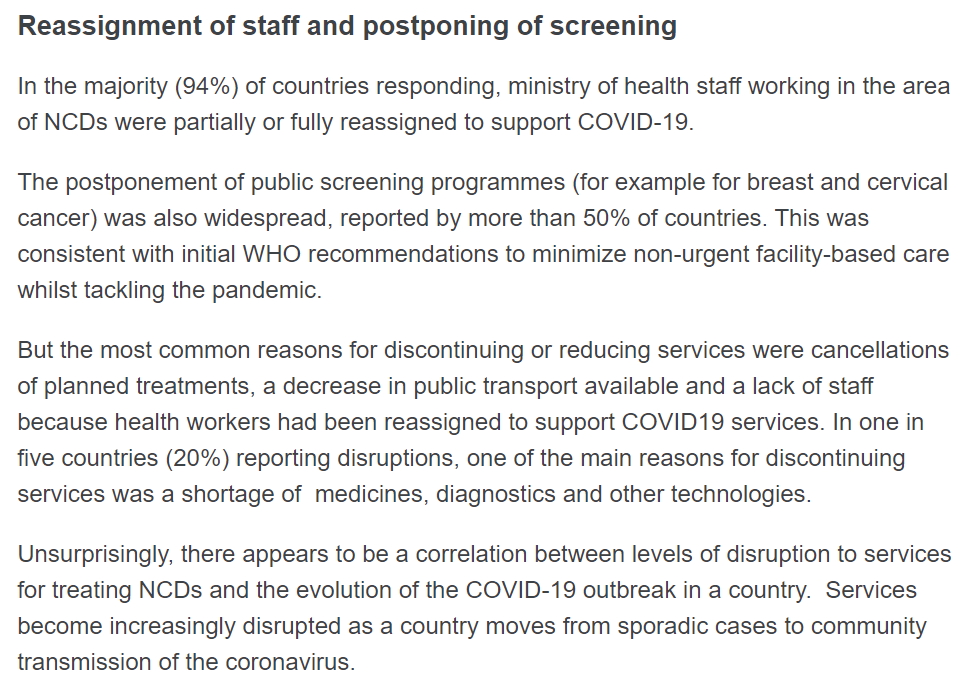 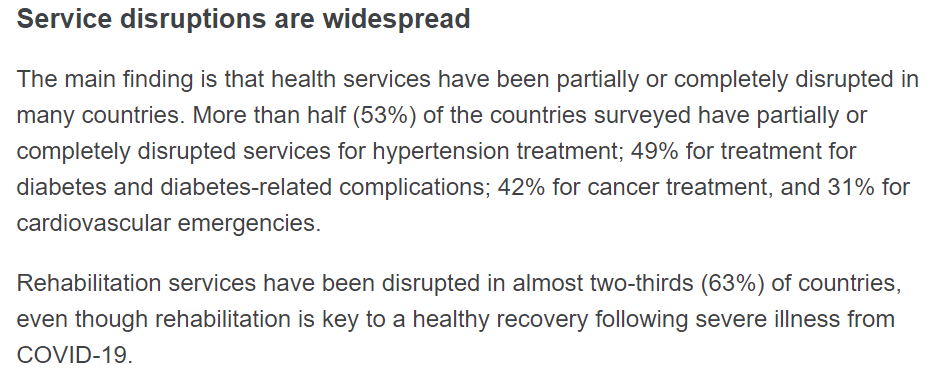 Mayor desarrollo al momento de diagnóstico de enfermedades no transmisibles (hipertensión, diabetes, cáncer, enfermedades cardiovasculares, etc.).
Mayor desarrollo y complicación en patologías que ocasionan visitas a urgencias.
Incremento en la cantidad de casos de enfermedades prevenibles por vacunación (sarampión, varicela, etc.)
Incremento en la cantidad y desarrollo de enfermedades mentales.
¿Qué esperar?
Incremento en tasas de uso y costo promedio
Incremento en la demanda de atención y estudios de mayor complejidad
Concentración en zonas de mayor población, y para franjas etarias específicas
¿Existen requerimientos de información para realizar una supervisión prudencial del sistema?
¿Regulación y supervisión?
Muchas graciasCentro de Estudios del Seguro (http://www.economicas.uba.ar/institutos_y_centros/cedese/)
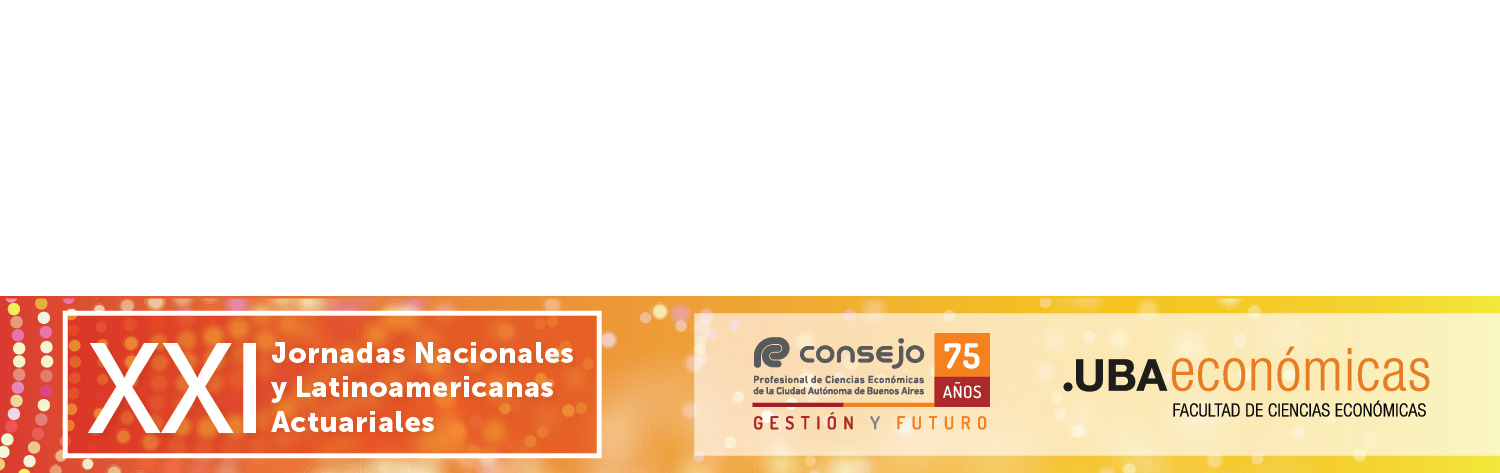 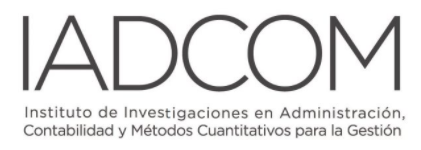